PRO2310 – Engenharia e Sociedade
Prof. Dr. Laerte Idal Sznelwar
Departamento de Engenharia de Produção
Escola Politécnica da Universidade de São Paulo
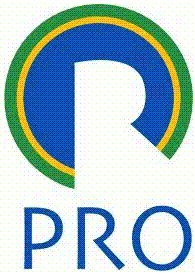 Seminários 2Influências do positivismo nos modelos clássicos de organização de empresas
Gênese e difusão do modelo clássico
Caio Pantarotto - 8585133
Gustavo Mansur – 8584921
Isabella  Genova – 8584876
Mariana Arbex - 8584942
Pedro Ferreira - 8585154
Escrever o 4.1 (coloquei só o nome sem o numero, achei melhor)
escrever o 4.1.1 (se tiver)
Escrever o 4.2 (coloquei só o nome sem o numero, achei melhor)
escrever o 4.2.1 (se tiver)
Taylorismo e técnicas americanas 		de gestão no Japão
Do início do século à Segunda Guerra
Taylorismo e técnicas americanas 		de gestão no Japão
O contato com o campo gerencial americano no pós-guerra
CONTEXTO
Economia: 
    Infraestrutura destruída.

Política: 
    Militares perdem força.
      Novas regras institucionais impostas pelo governo de ocupação dos Aliados, exercido pelo SCAP (Supreme Command of Allied Powers).
ANOS 40, PÓS-GUERRA
1947: SCAP inicia esforços no sentido de “estabelecer no Japão uma economia industrial forte e democrática”:
 Traduções e adoção de práticas americanas (fordismo, taylorismo, relações humanas e estratégias empresariais).
 Programas de treinamento de gerentes e ampla divulgação do material dos cursos.
     Palestras voltadas ao top management:
 Consultores dos EUA.
 Workshops diários em hotéis.
ANOS 50
Difusão das ideias de Peter Drucker e W. E. Deming.

    Deming ajuda a difundir as práticas de CEQ (Controle Estatístico da Qualidade).

    Esforços de ocupação americana levam à adoção do JES (Japanese Engineering Standards).
ANOS 50
1954: Ida de Juran ao Japão e implantação do ensino do CEQ para o middle management.

    1955-1960: difusão das técnicas de CEQ, que passam a ser ensinadas a todos os funcionários na hierarquia organizacional.

    Instrumento para a difusão: Grupo de Pesquisa em Controle de Qualidade (GPCQ), organizado no âmbito da Japanese Union of Scientists and Engineers (JUSE).
ANOS 50
Movimento por job redesign ganha audiência no Japão antes da forte divulgação no Ocidente: “descobertas independentes ou simultâneas”.
    1955: criação do Japan Productivity Centre (JPC) para elevar a produtividade industrial japonesa. 
 Princípios básicos: aumento do emprego, cooperação entre trabalho e management e distribuição igualitária dos ganhos.
    Cria-se no Japão uma cultura na qual, ao contrário dos EUA, o Estado é altamente planejador, enquanto no âmbito das empresas o grau de planejamento é baixo.
Taylorismo e técnicas americanas 		de gestão no Japão
Conclusões
CONCLUSÕES
O Japão, ao mesmo tempo em que preservou algumas tradições que considerou relevantes, adotou sem hesitação os bons conceitos e métodos dos EUA. Os elementos do modelo clássico ocidental foram adaptados a condições específicas locais, permitindo a extrapolação de limites anteriormente impostos. Assim, criou-se um novo modelo universalizável de eficiência, o qual foi fundamental para o crescimento econômico japonês no contexto pós-guerra.
PRO2310 – Engenharia e Sociedade
Prof. Dr. Laerte Idal Sznelwar
Departamento de Engenharia de Produção
Escola Politécnica da Universidade de São Paulo
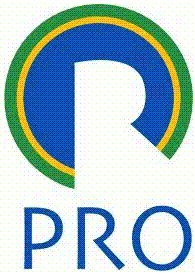 Obrigado!
ZILBOVICIUS, M. Capítulo 4: Gênese e difusão do modelo clássico. In: ______. Modelos para a produção, produção de modelos: contribuição à análise da gênese, lógica e difusão do modelo japonês. Tese de doutorado, EPUSP, São Paulo, 1997.